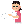 資料１
大阪府の薬物依存症に関する支援・事業について【令和４年度】
① 普及啓発の強化
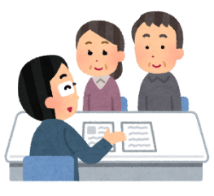 ② 相談支援体制の強化
〇 こころのCや保健所でのリーフレットやチラシの
    配架、HPにおける啓発等　
〇 依存症理解啓発府民セミナーの開催（WEB）
〇 若者向けの事業の実施（高校生向け出前講座や大学と　
　連携した啓発授業、 新成人向けチラシの配布）
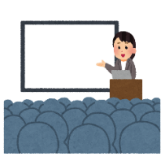 〇 依存症に関する相談（保健所・こころ）
  （こころのCでは、令和2年5月より第２・４土曜日の相談も実施）
〇 集団回復プログラム【本人】・
　　　サポートプログラム【家族】（こころC）
〇 おおさか依存症土日ホットライン
〇 Voice Bridges Project
〇 関係機関職員専門研修（保健所・こころ）
〇外部研修への出講（保護司特別研修会、保護観察
　所家族教室など）
③ 医療体制の強化
〇 専門医療機関の選定（現在、5カ所）とHP等での
　 医療機関の周知
〇 医療機関職員専門研修（WEB）
〇 認知行動療法プログラム普及支援事業
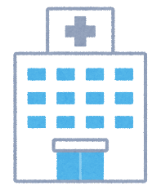 （参考）令和３年度府保健所こころの健康相談及び府こころの健康総合センターに　
　　　　おける薬物依存症の相談状況
〇 相談件数
薬物相談窓口相談件数調査より（厚労省）
④ 切れ目のない回復支援体制の強化
〇 依存症関連機関連携会議・部会等の開催
 〇 事例検討会（保健所、こころ）
 〇 早期介入・回復継続支援事業(補助金事業）
 〇 OACメーリングリストでの情報共有
 〇 OACミニフォーラムの開催（地域版）
〇 相談薬物 (いずれか１つのみ）
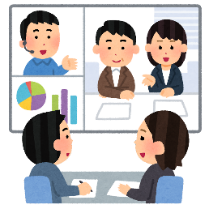 〇 相談内容 (主なもの）
依存に関することが、全体の33.1％、入院治療に関する相談　
　が25.5％、接し方に関することが18.3%となっている。